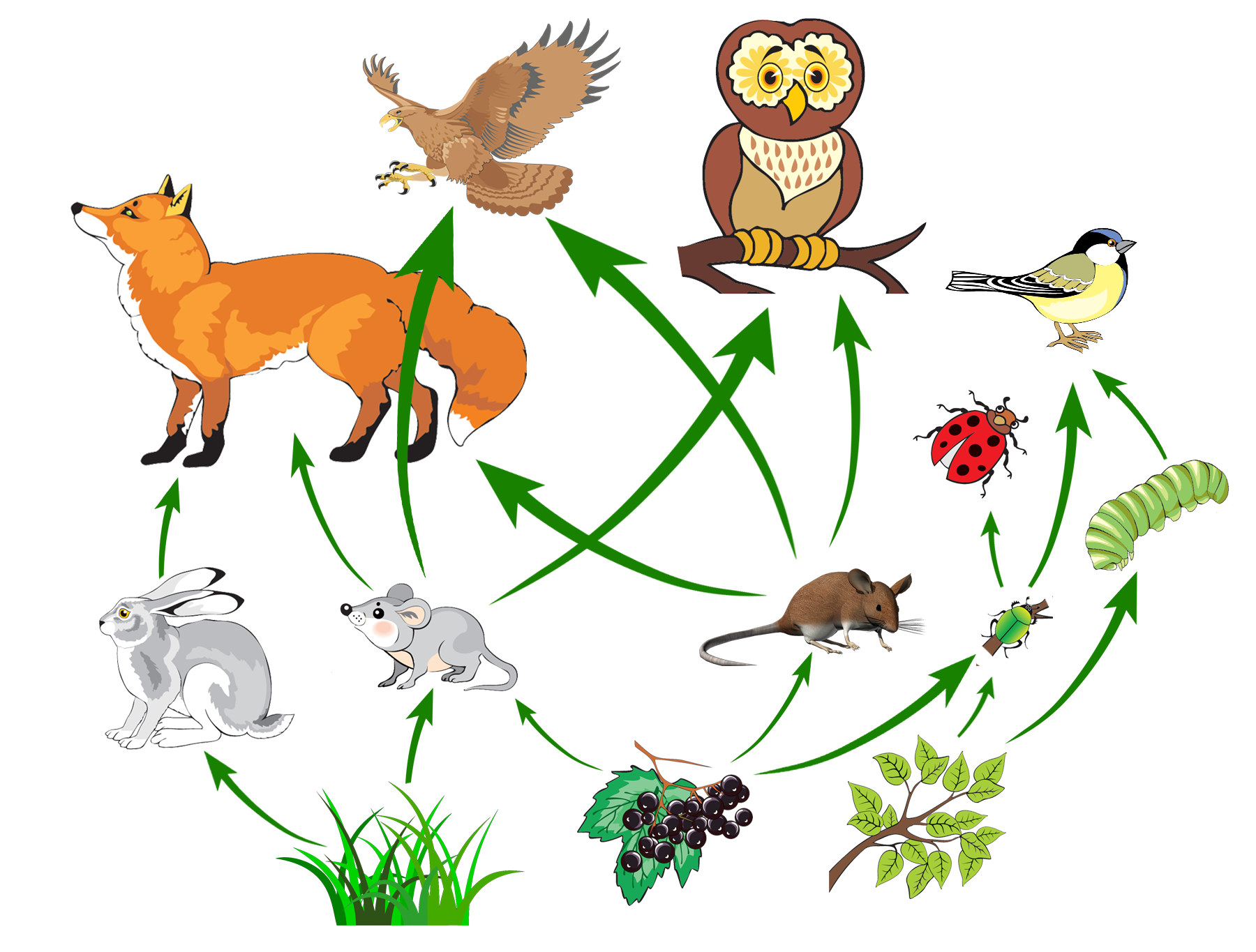 Поясніть залежність кожної істоти одна від одної. Чи можна вилучити з природи якусь істоту чи рослину? Чому? Що станеться з іншими?
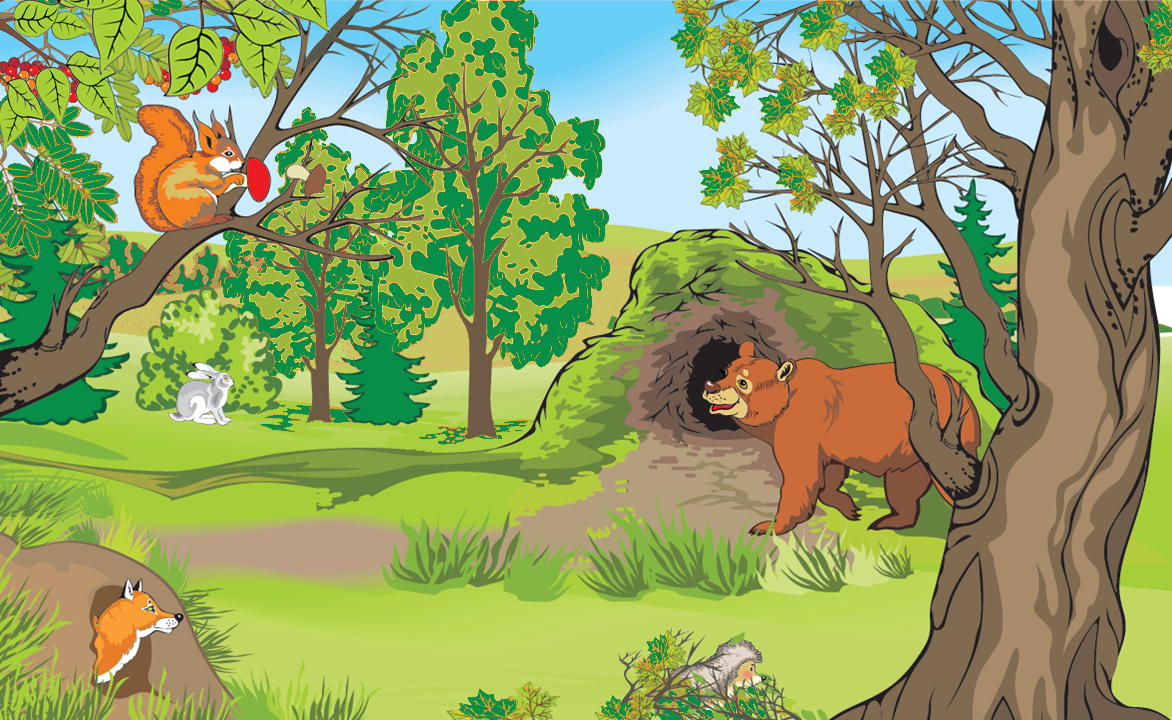 Що росте в лісі? Які дерева ви знаєте? Які рослини, окрім дерев, ростуть у лісі? Які тварини живуть у лісі? Назвіть комах, птахів.
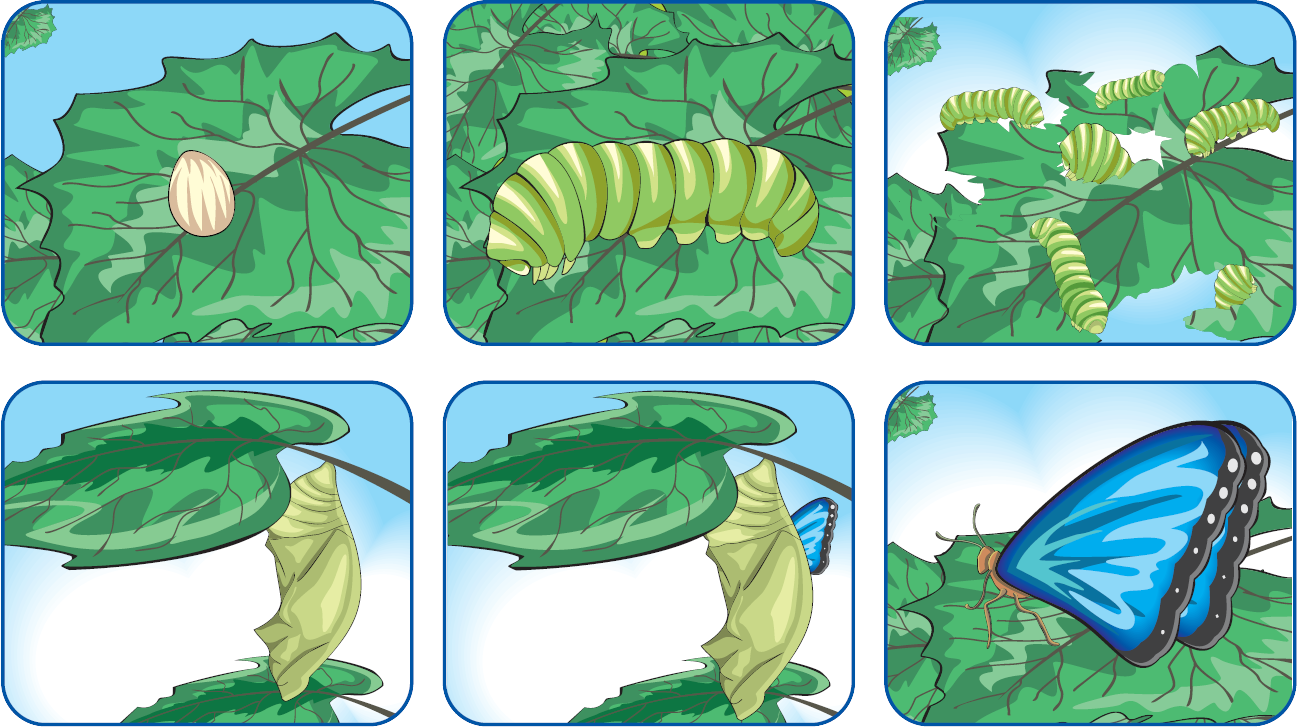 Розкажіть за малюнками, як народжується метелик. Яку роль відіграє метелик у природі?
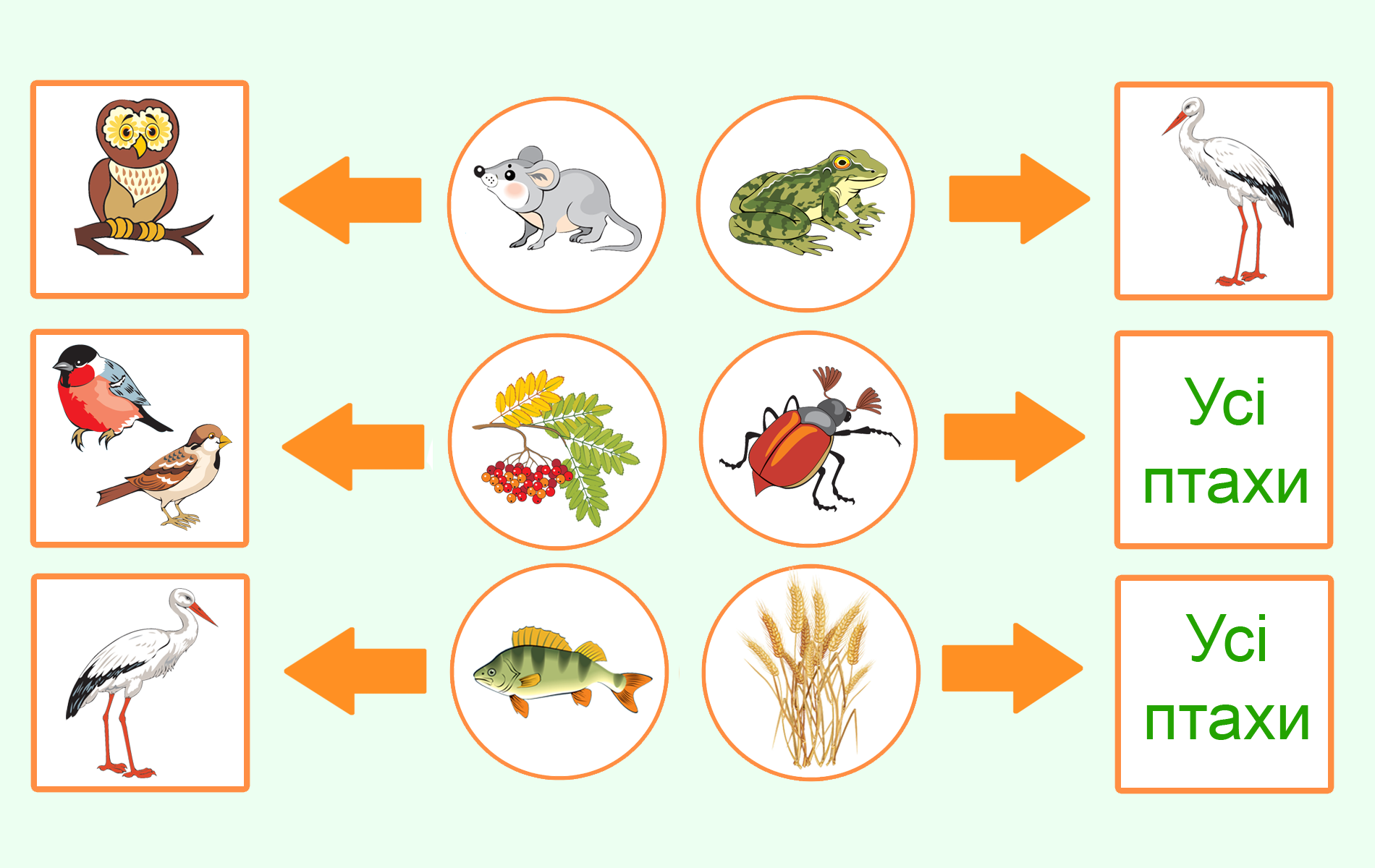 Розкажіть, що кому до смаку.